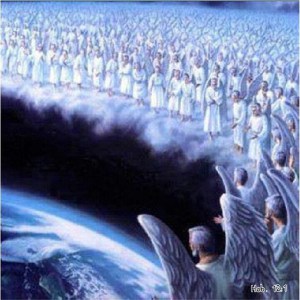 Hebrews 11 & Jesus
Hebrews 11:1-6
Part 1
Thank you
Thank you, brethren
For your encouragement, participation in my yearly trips to Florida College’s lectureship
Thank you
Thank you, brethren
For your encouragement, participation in my yearly trips to Florida College’s lectureship
For the financial support
For covering my responsibilities while I’m gone
I’m blessed to be working with a congregation where this is even possible. (This would not be possible in many congregations)
Thank you
Thank you, brethren
For your encouragement, participation in my yearly trips to Florida College’s lectureship
For the financial support
For covering my responsibilities while I’m gone
I’m blessed to be working with a congregation where this is even possible. (This would not be possible in many congregations)
In the coming weeks, I will be bringing you sermons from things I learned there
The Lecturer
Jason Longstreth
Preacher
Faculty member (Dean of Students?)
The Lecturer
Jason Longstreth
Preacher
Faculty member (Dean of Students?)
Very able lecturer
Knowledgeable with the Sword of the Spirit
The Lecturer
Jason Longstreth
Preacher
Faculty member (Dean of Students?)
Very able lecturer
Knowledgeable with the Sword of the Spirit
I’m not sure if this material is original to him
I appreciate his presentation
I have tweaked it to “make it my own”
Without “re-inventing the wheel”
CONTEXT
Chapter 10
37 - For yet in a very little while,He who is coming will come, and will not delay.
38 - But My righteous one shall live by faith;And if he shrinks back, My soul has no pleasure in him.
39 – But we are not of those who shrink back to destruction, but of those who have faith to the preserving of the soul.
Hebrews 11 – the “Chapter of Faith”
Hebrews 12:1-3 – “…since we have so great a cloud of witnesses…”
INTRODUCTION
Hebrews 11 – the “Chapter of Faith”
.
.
Verses 1-3 – Intro to the list of heroes (“men of old”)
Abel – v 4
Enoch – v 5
INTRODUCTION
Hebrews 11 – the “Chapter of Faith”
.
.
Verses 1-3 – Intro to the list of heroes (“men of old”)
Abel – v 4
Enoch – v 5
Verse 6 – necessity of faith
Noah – v 7
Abraham – vv 8-10
Sarah – v 11
INTRODUCTION
Hebrews 11 – the “Chapter of Faith”
.
.
Verses 1-3 – Intro to the list of heroes (“men of old”)
Abel – v 4
Enoch – v 5
Verse 6 – necessity of faith
Noah – v 7
Abraham – vv 8-10
Sarah – v 11
Isaac – vv 17-20
Jacob – v 21
Joseph – v 22
Moses – vv 23-29
INTRODUCTION
Hebrews 11 – the “Chapter of Faith”
.
.
Verses 1-3 – Intro to the list of heroes (“men of old”)
Abel – v 4
Enoch – v 5
Verse 6 – necessity of faith
Noah – v 7
Abraham – vv 8-10
Sarah – v 11
Isaac – vv 17-20
Jacob – v 21
Joseph – v 22
Moses – vv 23-29
Various others
Jericho
Rahab
Etc.
INTRODUCTION
Hebrews 11 – the “Chapter of Faith”
.
.
Abel – v 4
Enoch – v 5
Noah – v 7
Abraham – vv 8-10
Sarah – v 11
Isaac – vv 17-20
Jacob – v 21
Joseph – v 22
Moses – vv 23-29
Various others
Jericho
Rahab
Etc.
Usually, at this point, we’ll do a person-by-person case study from the OT
INTRODUCTION
Hebrews 11 – the “Chapter of Faith”
.
.
Abel – v 4
Enoch – v 5
Noah – v 7
Abraham – vv 8-10
Sarah – v 11
Isaac – vv 17-20
Jacob – v 21
Joseph – v 22
Moses – vv 23-29
Various others
Jericho
Rahab
Etc.
Usually, at this point, we’ll do a person-by-person case study from the OT
Key - Hebrews 12:1-2
Therefore, since we have so great a cloud of witnesses surrounding us, let us also lay aside every encumbrance and the sin which so easily entangles us, and let us run with endurance the race that is set before us,
Key - Hebrews 12:1-2
Therefore, since we have so great a cloud of witnesses surrounding us, let us also lay aside every encumbrance and the sin which so easily entangles us, and let us run with endurance the race that is set before us, 2fixing our eyes on Jesus, the author and perfecter of faith, who for the joy set before Him endured the cross, despising the shame, and has sat down at the right hand of the throne of God.
Key - Hebrews 12:1-2
Therefore, since we have so great a cloud of witnesses surrounding us, let us also lay aside every encumbrance and the sin which so easily entangles us, and let us run with endurance the race that is set before us, 2fixing our eyes on Jesus, the author and perfecter of faith, who for the joy set before Him endured the cross, despising the shame, and has sat down at the right hand of the throne of God. 3 For consider Him who has endured such hostility by sinners against Himself, so that you will not grow weary and lose heart.
INTRODUCTION
Hebrews 11 – the “Chapter of Faith”
.
.
Abel – v 4
…better sacrifice…
…testimony…righteous
…dead, still speaks
INTRODUCTION
Hebrews 11 – the “Chapter of Faith”
.
.
Abel – v 4
…better sacrifice…
Jesus
Heb. 10:14; 9:11-14
INTRODUCTION
Hebrews 11 – the “Chapter of Faith”
.
.
Abel – v 4
…better sacrifice…
…testimony…righteous
Jesus
Heb. 10:14; 9:11-14
1 John 2:1
INTRODUCTION
Hebrews 11 – the “Chapter of Faith”
.
.
Abel – v 4
…better sacrifice…
…testimony…righteous
…dead, still speaks
Jesus
Heb. 10:14; 9:11-14
1 John 2:1
Hebrews 1:1-3 (Luke 16:29, 31)
INTRODUCTION
Hebrews 11 – the “Chapter of Faith”
.
.
Abel – v 4
Enoch – v 5
…pleasing to God
…taken up
…not found
INTRODUCTION
Hebrews 11 – the “Chapter of Faith”
.
.
Abel – v 4
Enoch – v 5
…pleasing to God
Jesus
Matthew 3:17; 17:1-5
INTRODUCTION
Hebrews 11 – the “Chapter of Faith”
.
.
Abel – v 4
Enoch – v 5
…pleasing to God
…taken up
Jesus
Matthew 3:17; 17:1-5
Acts 1:9; 2:24
INTRODUCTION
Hebrews 11 – the “Chapter of Faith”
.
.
Abel – v 4
Enoch – v 5
…pleasing to God
…taken up
…not found
Jesus
Matthew 3:17; 17:1-5
Acts 1:9; 2:24
Luke 24:3 (disciples) Matthew 28:11-15 (Jews)
INTRODUCTION
Hebrews 11 – the “Chapter of Faith”
.
.
Abel – v 4
Enoch – v 5
Noah – v 7
…way of salvation
…condemned the world
…righteousness …faith
INTRODUCTION
Hebrews 11 – the “Chapter of Faith”
.
.
Abel – v 4
Enoch – v 5
Noah – v 7
…way of salvation
Jesus


1 Peter 3:20-21
INTRODUCTION
Hebrews 11 – the “Chapter of Faith”
.
.
Abel – v 4
Enoch – v 5
Noah – v 7
…way of salvation
…condemned the world
Jesus


1 Peter 3:20-21
Romans 8:3-4
INTRODUCTION
Hebrews 11 – the “Chapter of Faith”
.
.
Abel – v 4
Enoch – v 5
Noah – v 7
…way of salvation
…condemned the world
…righteousness …faith
Jesus


1 Peter 3:20-21
Romans 8:3-4
Romans 10:6-10; Philippians 3:8-11
INTRODUCTION
Hebrews 11 – the “Chapter of Faith”
.
.
Abel – v 4
Enoch – v 5
Noah – v 7
INTRODUCTION
Hebrews 11 – the “Chapter of Faith”
.
.
Jesus – v 4
Enoch – v 5
Noah – v 7
INTRODUCTION
Hebrews 11 – the “Chapter of Faith”
.
.
Jesus – v 4
Jesus – v 5
Noah – v 7
INTRODUCTION
Hebrews 11 – the “Chapter of Faith”
.
.
Jesus – v 4
Jesus – v 5
Jesus – v 7
CONCLUSION
The writer of Hebrews gives us a list of witnesses that encourage us, through their examples (their situations and their attitudes) that salvation is an attainable goal
We should study what God’s word has to say about them.
CONCLUSION
The writer of Hebrews gives us a list of witnesses that encourage us, through their examples (their situations and their attitudes) that salvation is an attainable goal
We should study what God’s word has to say about them.
But, always remember that Jesus fulfilled all things even better than they did – He is our example
Are YOU a Christian?
Hear
Believe
Repent
Confess
Be Baptized
Continue Faithfully
Romans 10:17
Mark 16:16
Acts 2:38
Acts 22:16
Mark 16:16
Hebrews 10:38